NGO’s To Help in 
The Help
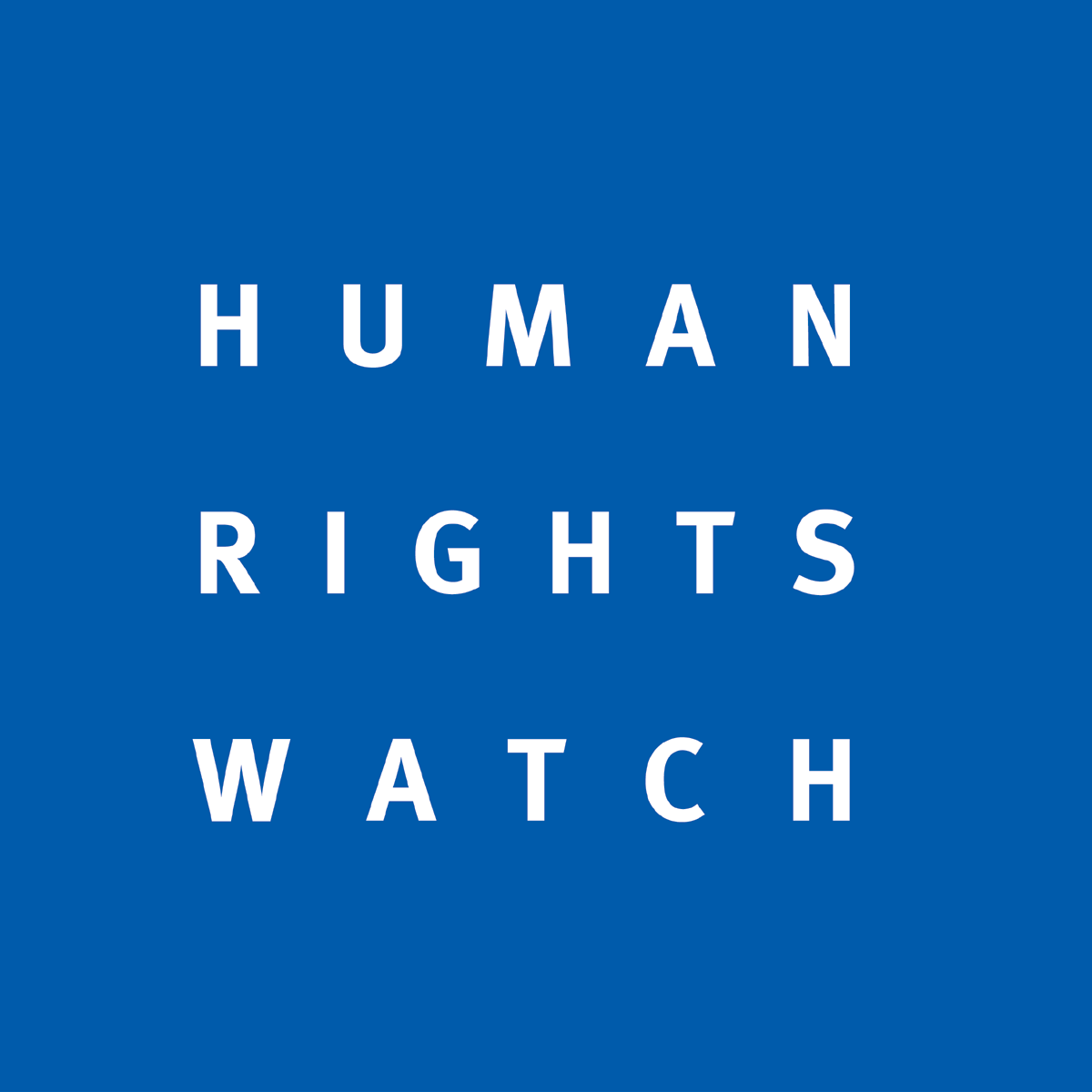 Racism
“A bill that requires every white home to have a separate bathroom for the colored help.” (Stockett, 32)
Both Minny and Aibeleen are exposed to racism throughout the entire novel. Segregation takes place constantly in the society, which includes different hospitals, stores, and libraries for the coloured population. Human Rights Watch assists victims against the violation of human rights. Aibeleen, Minny, or any of the “help” in town could have been assisted in receiving fair treatment and fair pay by their employers, as well as being given equal privileges at any store/hospital, etc.
http://www.hrw.org/
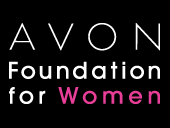 Abuse
“If I didn’t hit you Minny, who knows what you become.” (Stockett, 413)
Minny is beaten by her husband constantly. The horrid man is a drunken mess, and takes his frustration of the world out on his poor wife. The NGO AVON would have assisted Minney through the use of counselling, and crisis intervention. Crisis intervention would consist of medical assistance, and shelter, while at the same time building confidence. The end goal is to ensure the health and well-being of women and girls, while ending the unnecessary violence used against women and children.
http://www.avonfoundation.org/causes/domestic-violence/
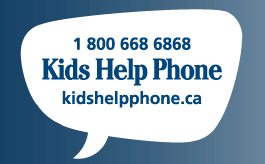 Ignorance of Parent
“I Baby Girl hold her arms out for her mama to pick her up, but Miss Leefolt open a cabinet, act like she don’t see.” (Stockett, 5)
Mae Mobley is intentionally ignored constantly by her own mother, who never finds the time to even take care of her own daughter. Mae Mobley, (assuming that this ignorance occurs into the future), could seek aid from Kids Help Phone to talk about how she feels, and for someone out in the world to understand the neglect that she feels. Talking to someone on the help phone may assist Mae in solving the connection issues she has with her mother.
http://www.kidshelpphone.ca/teens/home/splash.aspx
Works Cited
Stockett, Kathryn. The Help. New York: Amy Einhorn, 2009. Print.